Pembentukan Lembaga Negara Independen
Lembaga-Lembaga Nonstruktural adalah apa yang di dalam 
literatur dikenal sebagai lembaga negara independen atau lembaga 
negara penunjang (State Auxilliary State). Lembaga Negara Non
Struktural ada yang disebut sebagai dewan, badan, atau lembaga, ada pula yang disebut komisi-komisi negara.
Gejala tumbuh kembangnya Lembaga Negara Nonstruktural ini merupakan gejala yang mendunia. Selain itu, lembaga-lembaga ini lahir karena kinerja lembaga utama belum bekerja secara efektif dan dilatarbelakangi oleh desakan publik dalam rangka mewujudkan penyelenggaraan pemerintahan yang baik (good governance).
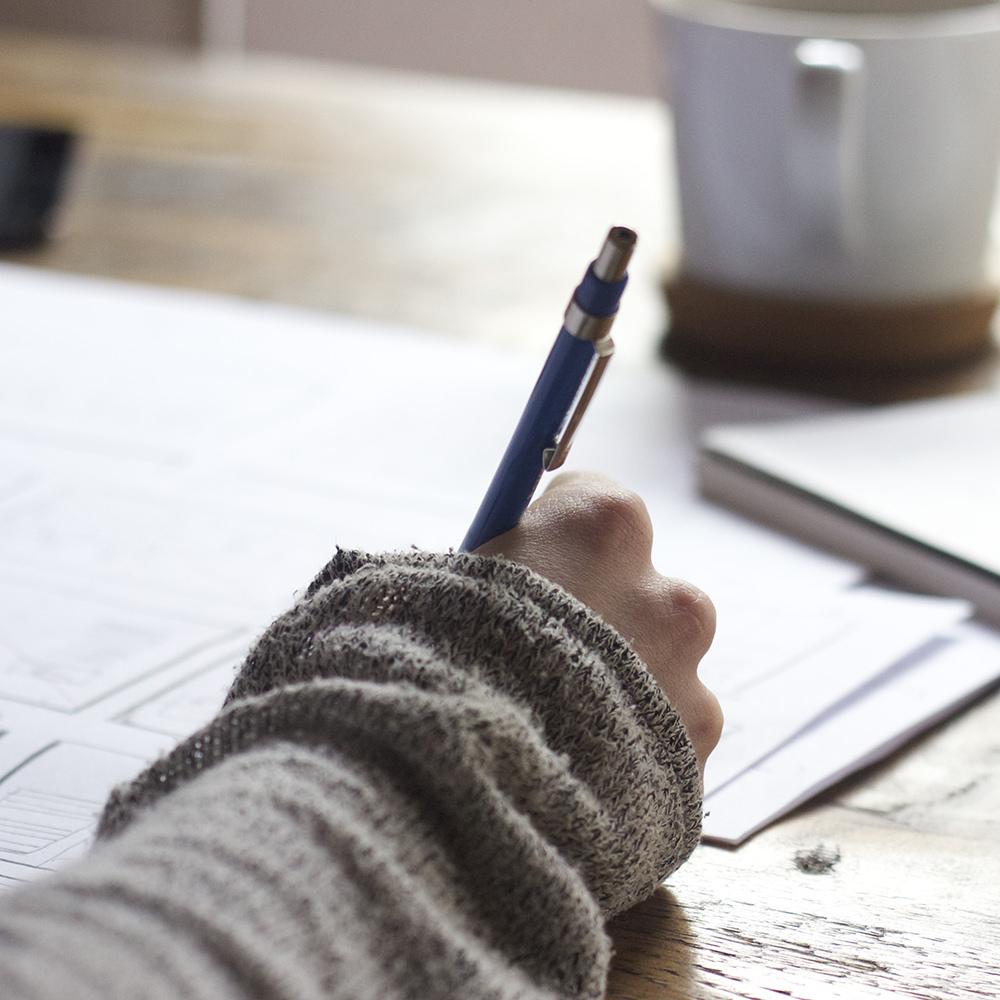 3
Seperti dalam perkembagan di Inggris dan di Amerika Serikat, lembaga-lembaga atau komisi-komisi itu ada yang masih berada dalam ranah kekuasaan eksekutif, tetapi ada pula yang bersifat independen dan berada di luar wilayah kekuasaan eksekutif, legislatif, ataupun yudikatif. Pada umumnya, pembentukan lembaga-lembaga independen ini didorong oleh kenyataan bahwa birokrasi di lingkungan pemerintahan dinilai tidak dapat lagi memenuhi tuntutan kebutuhan akan pelayanan umum dengan standar mutu yang semakin meningkat dan diharapkan semakin efisien dan efektif
- Jimly Asshiddiqie-
4
Kerangka Konseptual Pembentukan Lembaga Negara Independen
Demokrasi Konstitusional sebagai peletak dasar
Bagian integral dari pembagian kekuasaan
5
Demokrasi Konstitusional sebagai Peletak Dasar
Kelahiran organ baru negara tidak lepas dari ide dasar pembatasan dan pembagian kekuasaan dalam pelaksanaan tugas kekuasaan negara yang merupakan manifestasi gagasan demokrasi konstitusional.
6
Bagian integral dari pembagian kekuasaan
Semakin kompleksnya sistem ketatanegaraan dengan kewajiban negara untuk mengurus warganegaranya kehadiran Lembaga negara yang bersifat administrative telah menempatkan lahirnya ide akan eksistensi cabang kekuasaan keempat
7